Digital Skills for Consumer and Data Protection during internet use for the elderly
LTTA – 22-25/05/2022 – Athens, Greece
Digital Skills
Why are they important?
Digital Transformation…
Technological changes and developments:
Blockchain,
5G,
Artificial Intelligence,
IoT and IoB,
VR/AR/MR,
Cybersecurity,
Human augmentation etc.
Government and private services are being digitally transferred (e.g. banks, healthcare system, markets)
New forms of education and work (e.g. distance learning courses and programmes, teleworking)
Global networking, communication, and collaboration in the business world
Socialisation
And more...
Europe’s digital performance
DESI - Digital Economy and Society Index (source: European Commission, 2020)
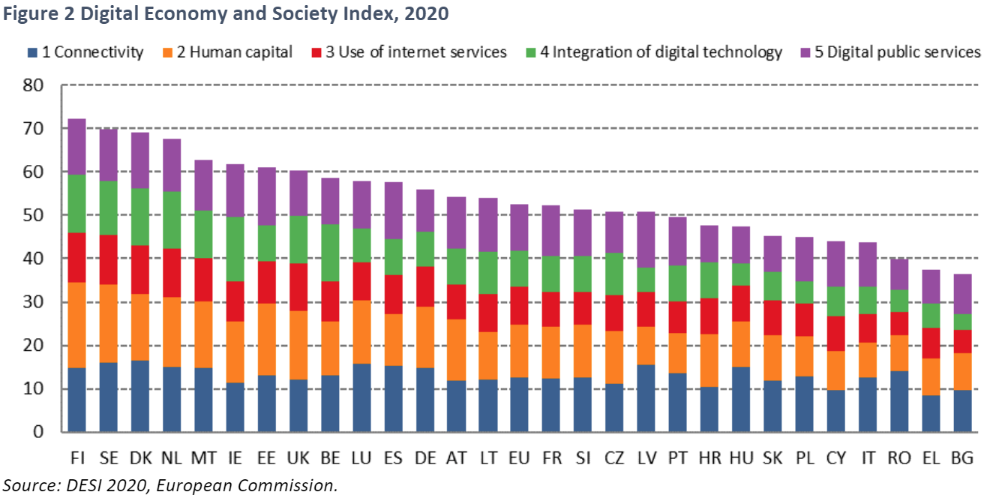 Europe’s digital performance
DESI - Digital Economy and Society Index (source: European Commission, 2020)
2. Human capital
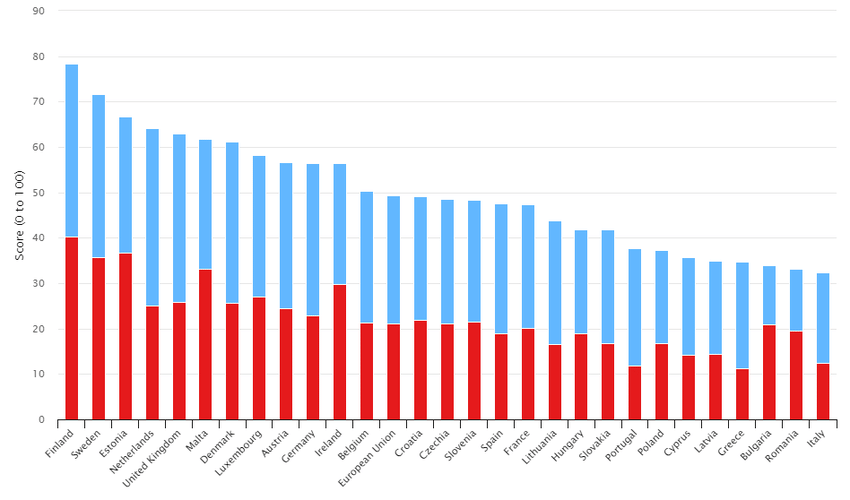 Red: Internet user skills
Blue: Advanced skills and Development
[Speaker Notes: Indicator: 2 Human Capital
Definition: DESI Human Capital Dimension calculated as the weighted average of the two sub-dimensions: 2a Internet User Skills (50%) and 2b Advanced Skills and Development (50%)
Breakdown: 2a Internet User Skills
Breakdown: 2b Advanced Skills and Development]
Digital skills
Percentage of adults with at least a basic level of digital skills in EU (2019)
Digital divide
Levels of digital skills of individuals in the EU, by sex and age group (%) (source: Eurostat, 2019)
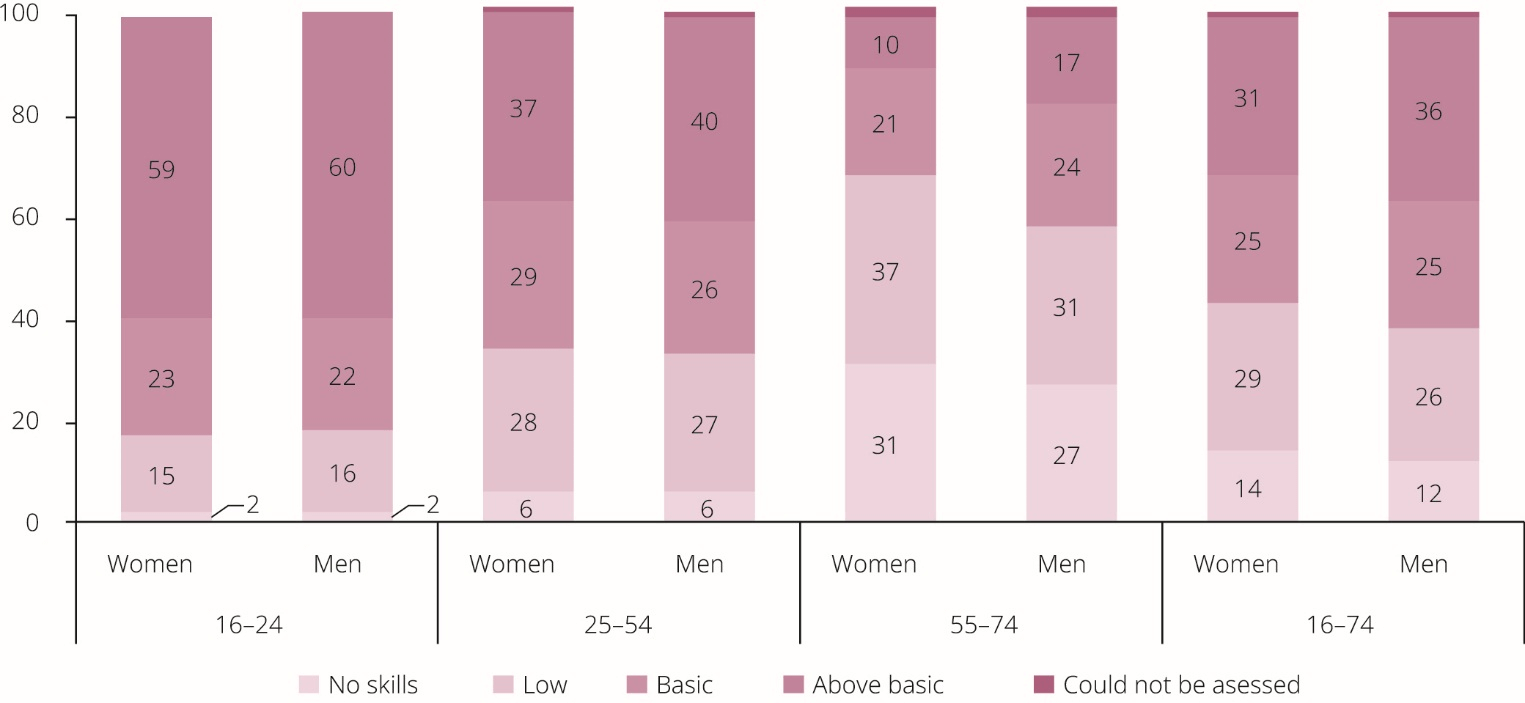 Digital divide
Internet user skill scores by sex (source: European Commission, WiD Scoreboard, 2017)
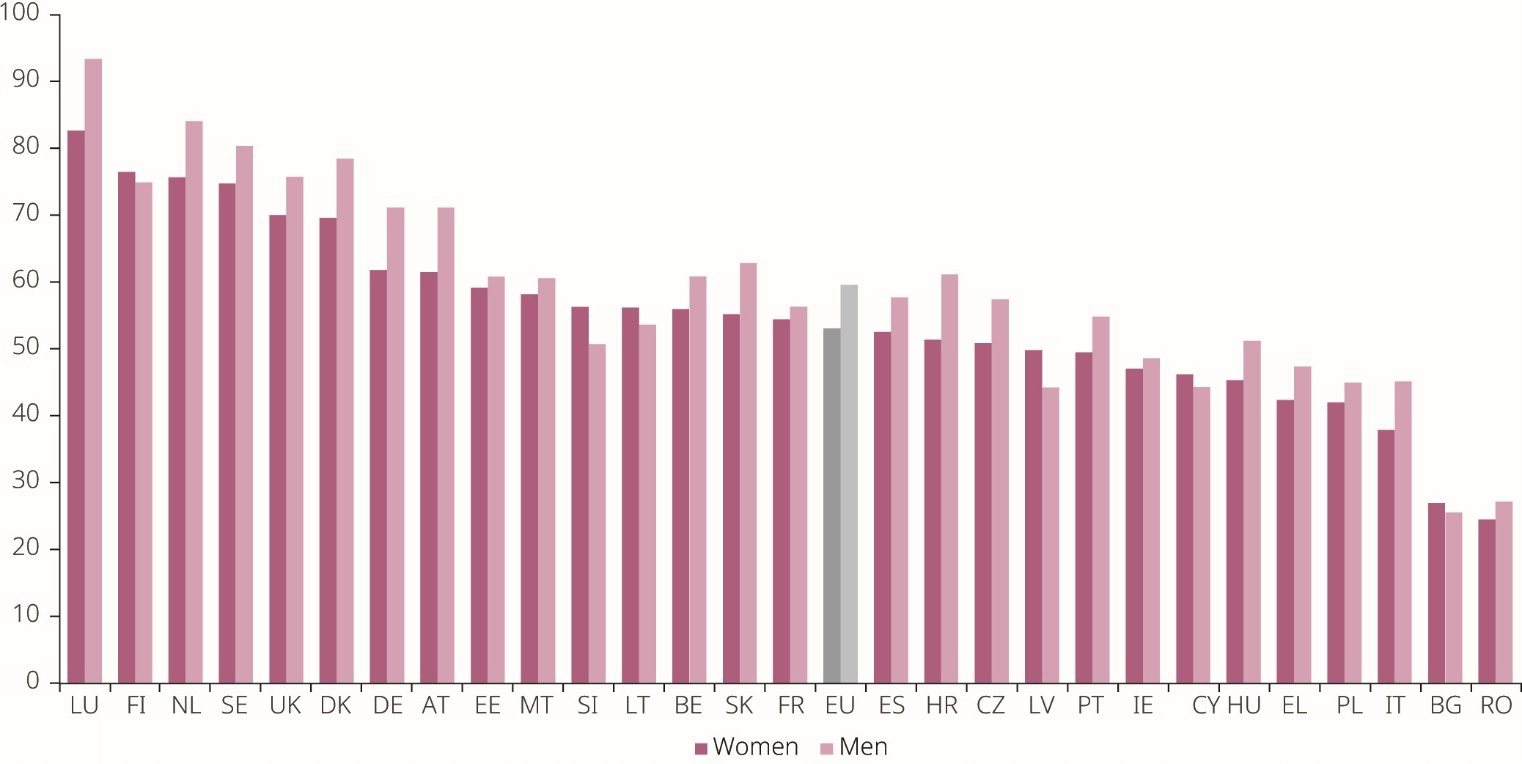 Do you think you have digital skills?
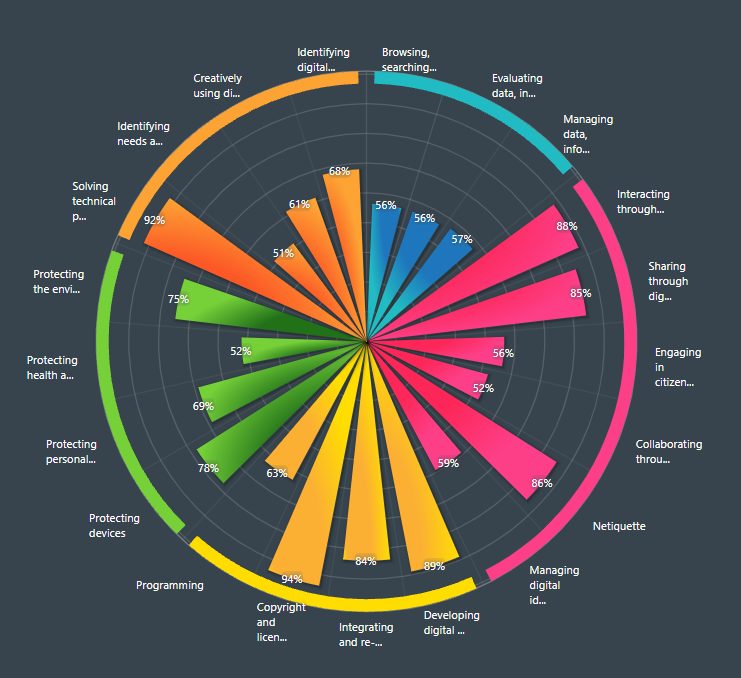 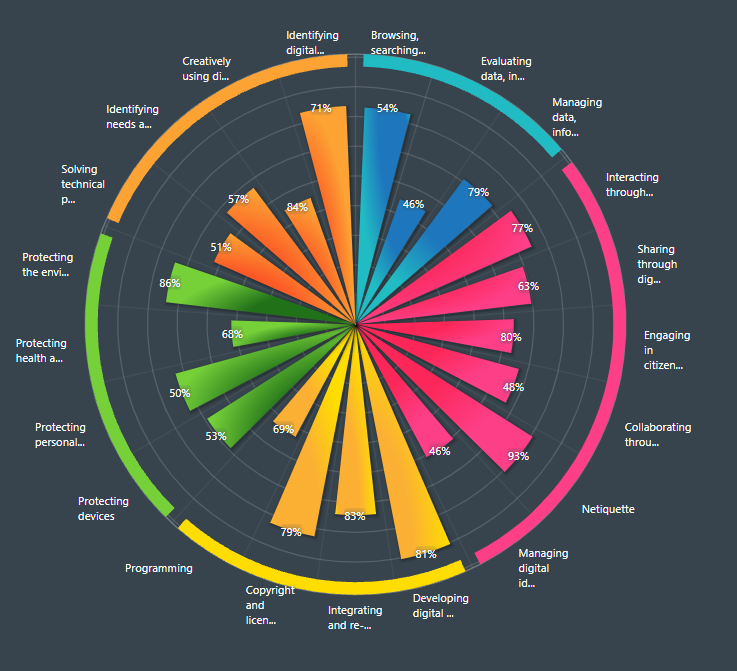 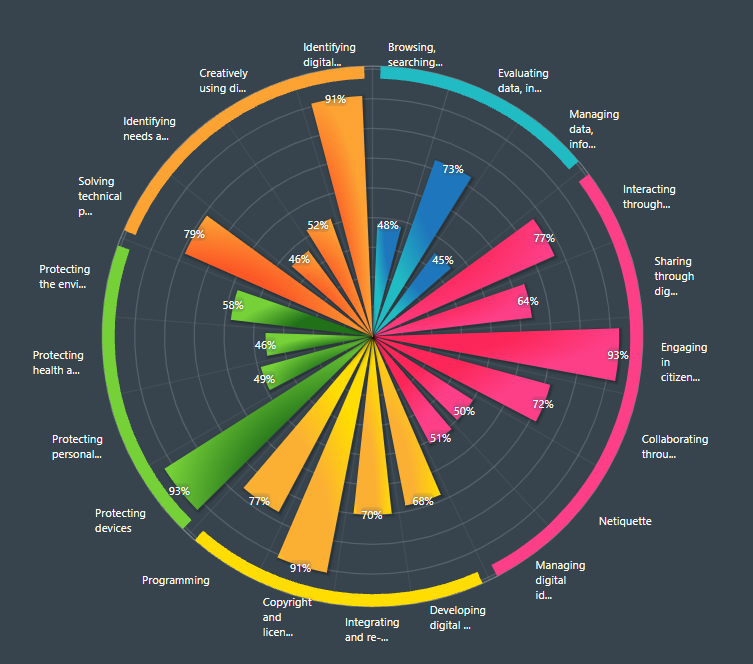 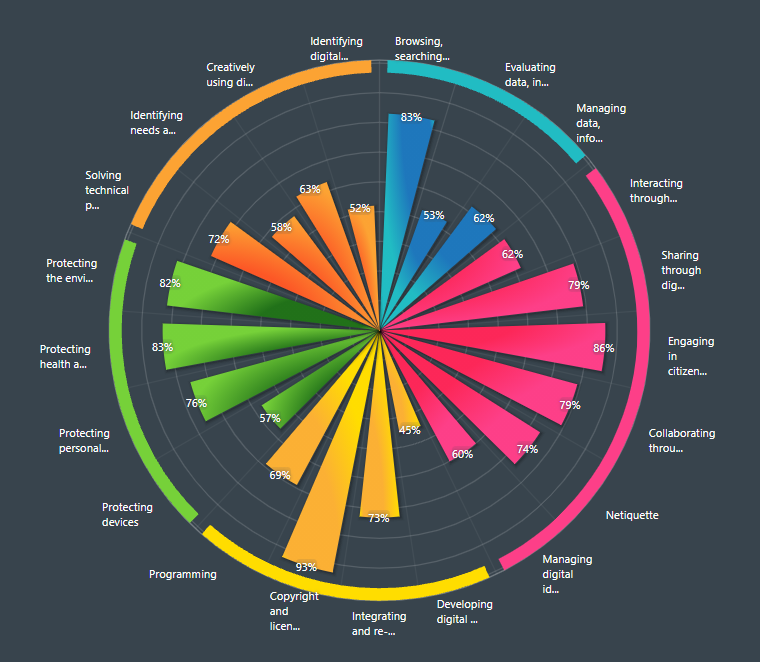 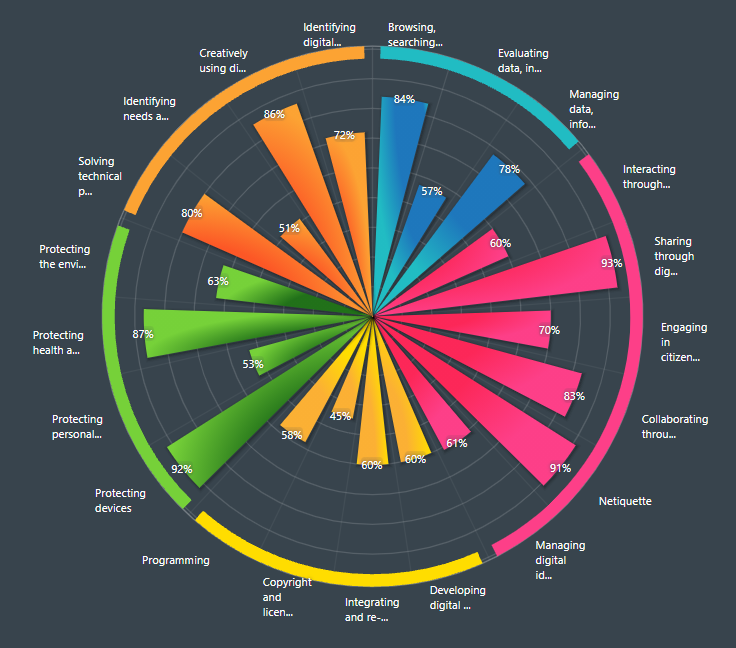 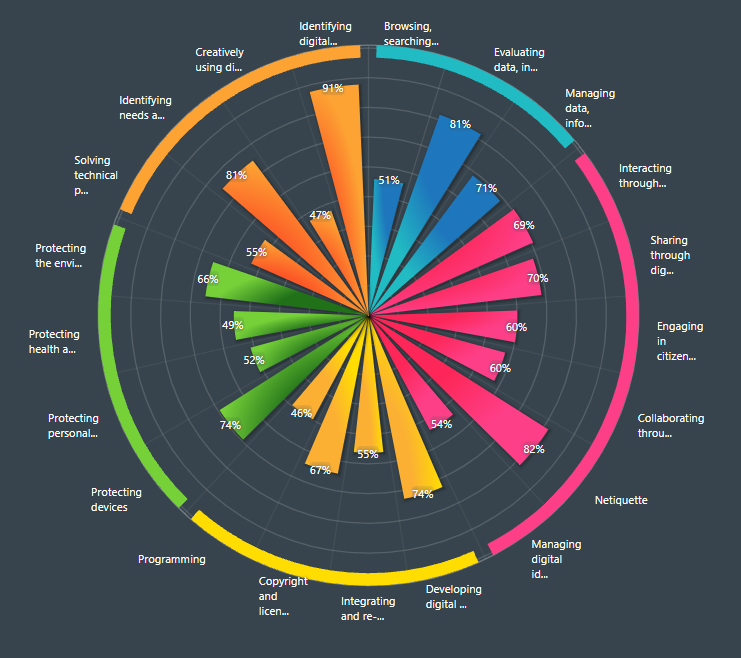 Cyber Crime: Incidence and Impact
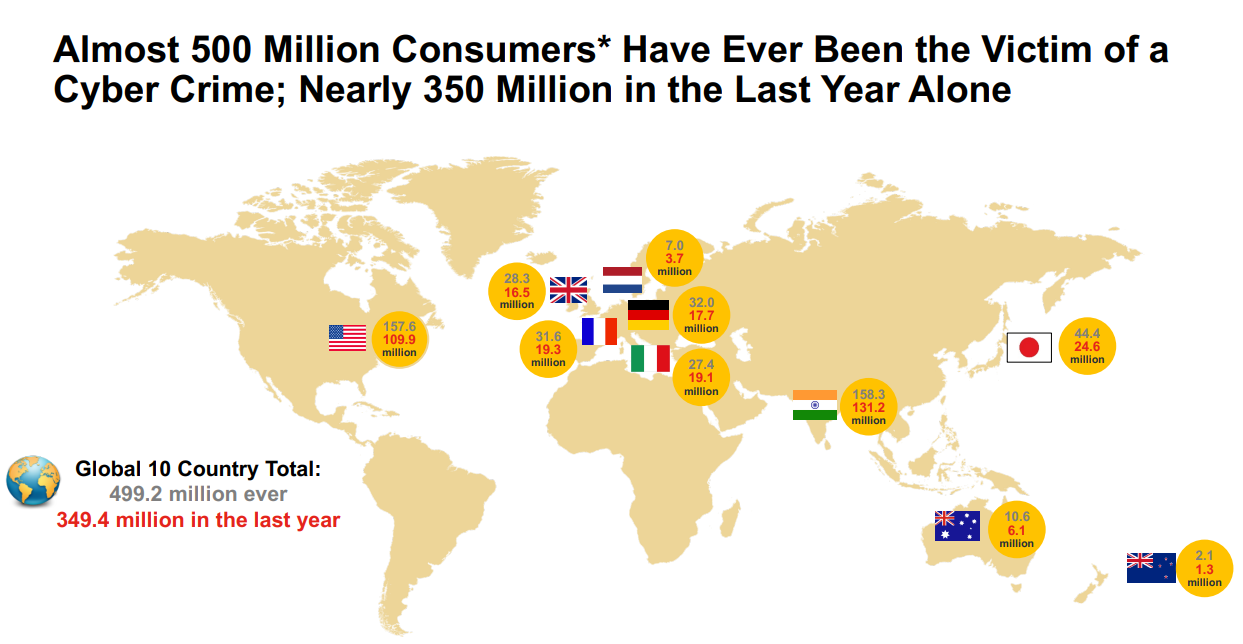 The Harris Poll. (2020). 2019 Cyber Safety Insights report: Global Results. Retrieved from https://now.symassets.com/content/dam/norton/campaign/NortonReport/2020/2019_NortonLifeLock_Cyber_Safety_Insights_Report_Global_Results.pdf?promocode=DEFAULTWEB
Cyber Crime: Incidence and Impact
More Than 2 in 5 Cyber Crime Victims Were Impacted Financially during the Past Year
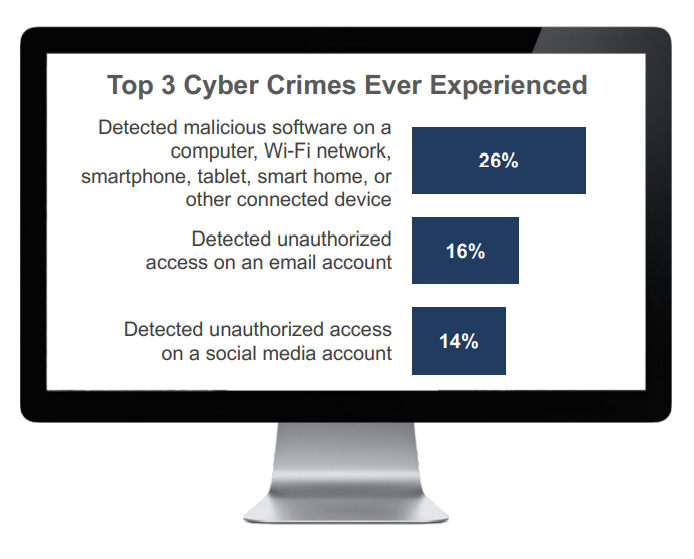 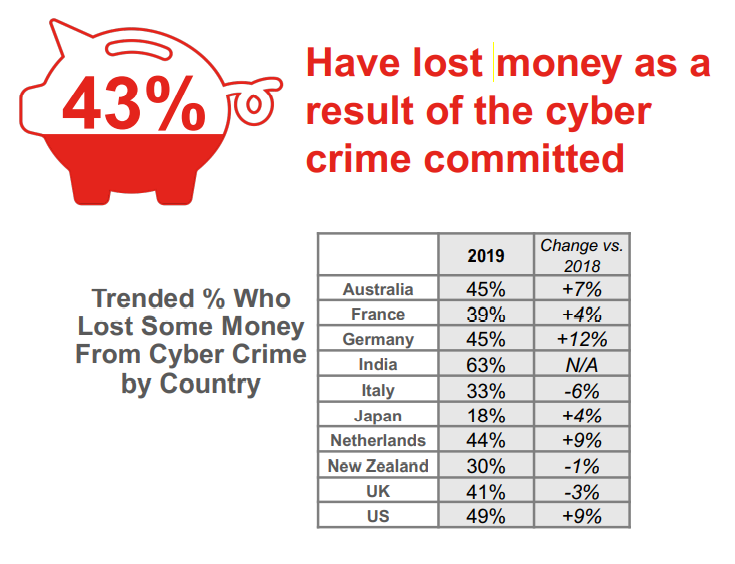 Cyber Crime: Incidence and Impact
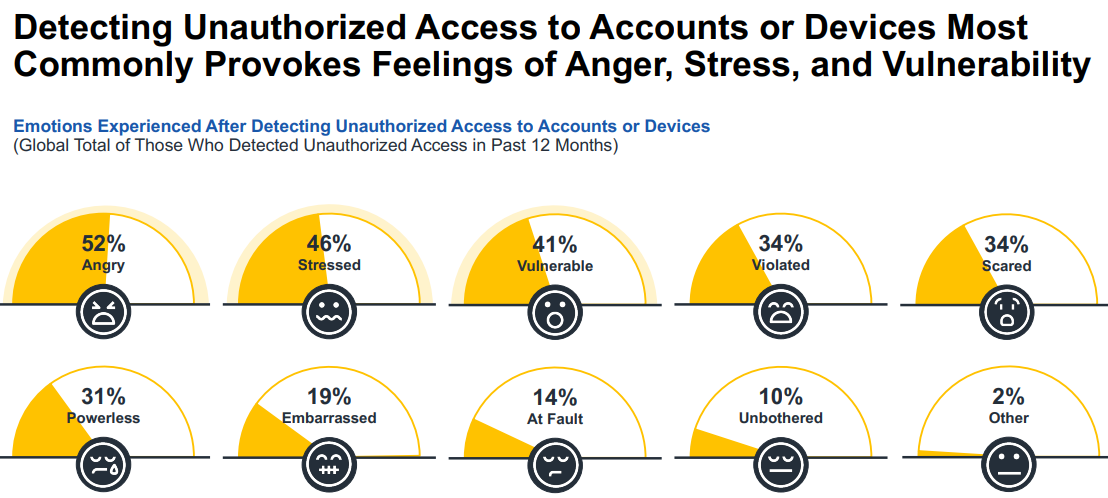 The Harris Poll. (2021). 2020 Cyber Safety Insights report: Global Results. Retrieved from https://now.symassets.com/content/dam/norton/campaign/NortonReport/2021/2021_NortonLifeLock_Cyber_Safety_Insights_Report_Global_Results.pdf
Cyber Crime: Incidence and Impact
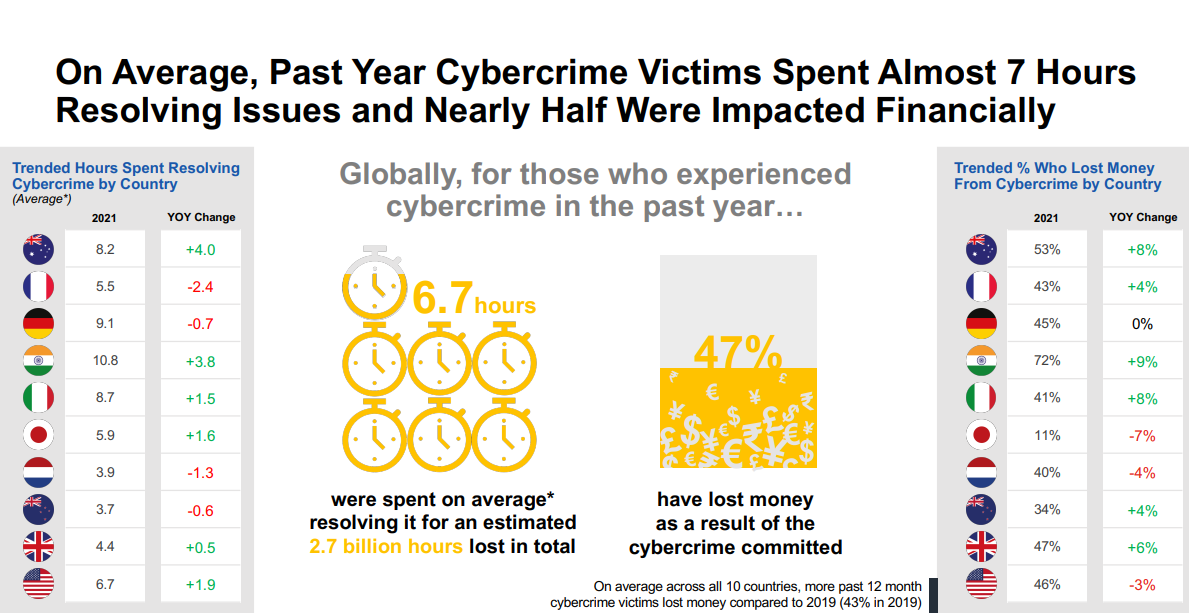 Identity Theft: Incidence & Attitudes
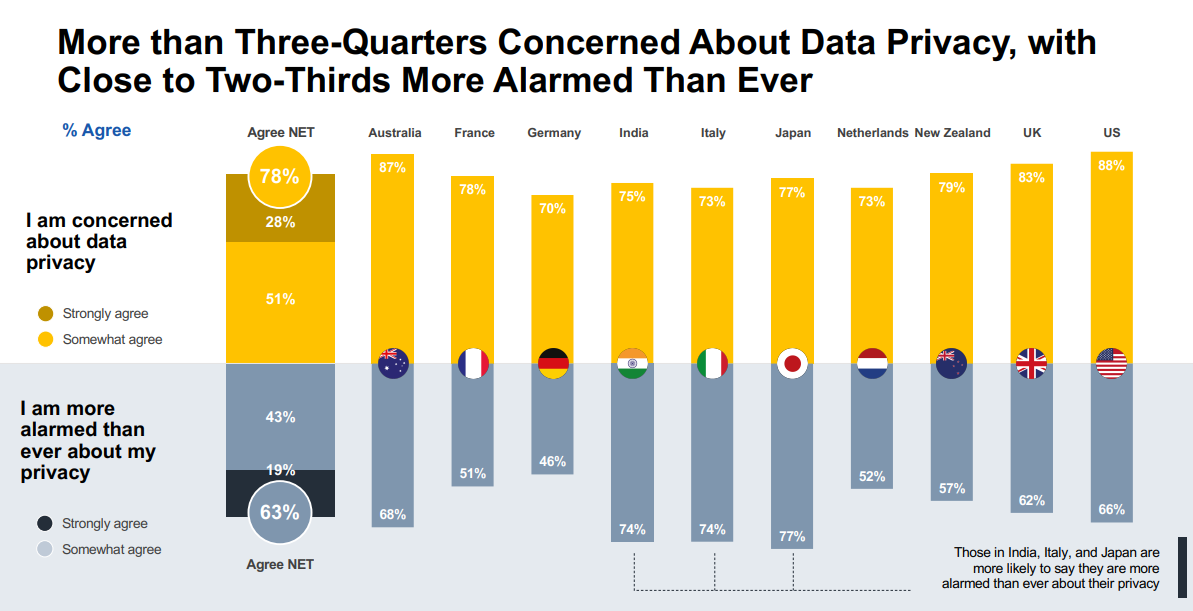 Protecting Personal Privacy
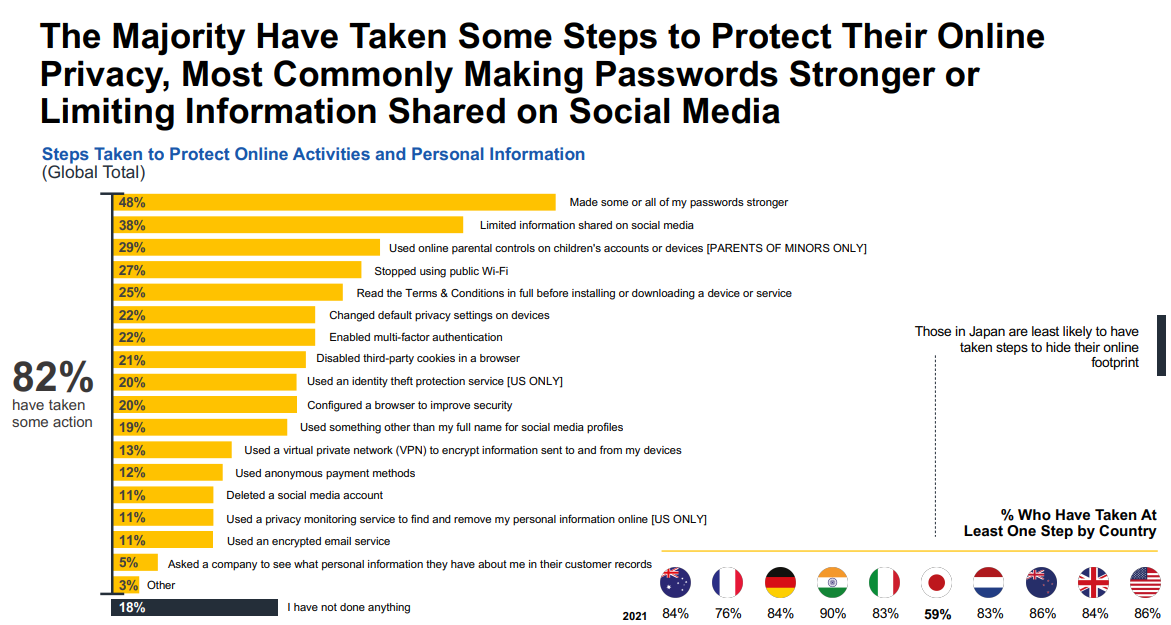 Protecting Personal Privacy
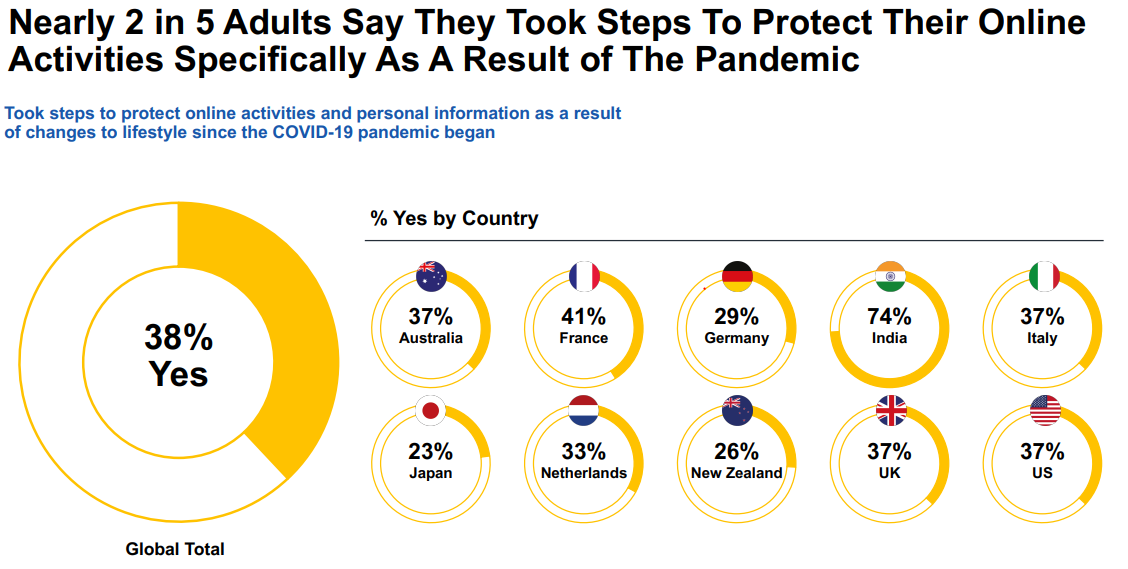 Cyber Crime: Protecting Personal Privacy
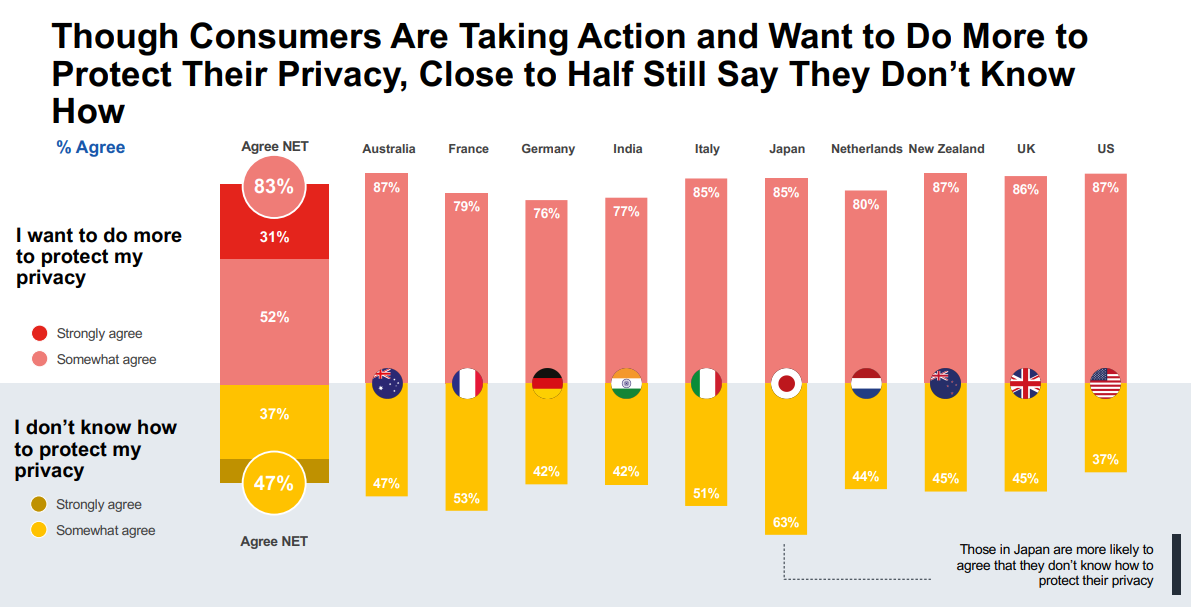 Cyber Crime: Protecting Personal Privacy
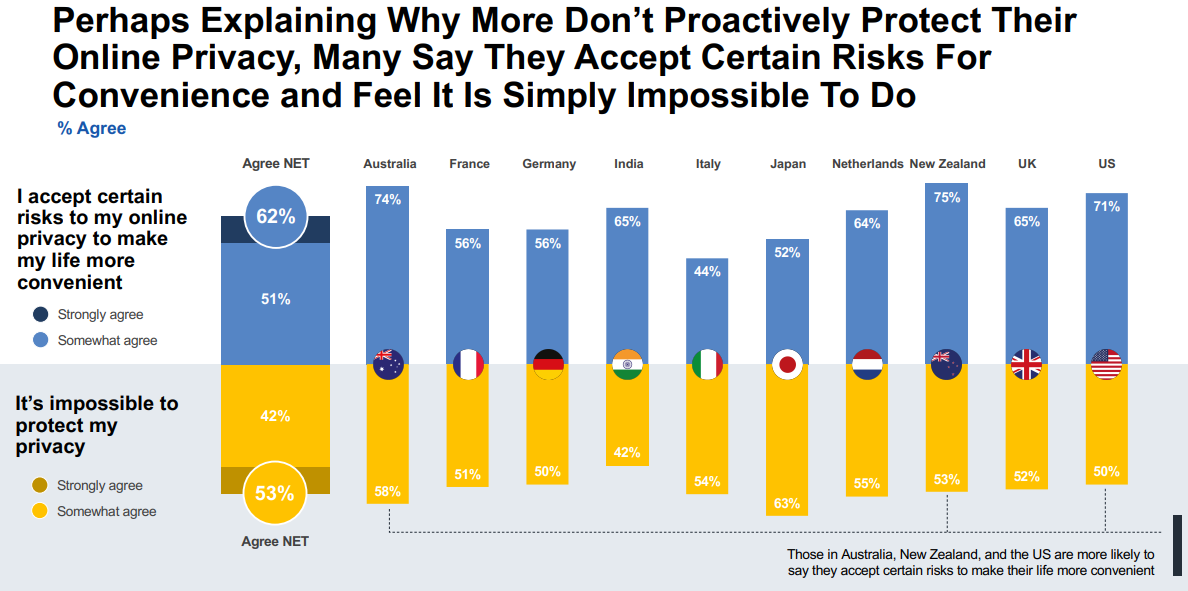 E-Protect project
The aim
The project aims to address the consumer and data protection needs during internet use of the elderly people through:
Familiarization with the ICT tools and provision of tailored training
Enhancing the capacity and professionalization of adult educators with training material
Improving the overall quality of adult education for the elderly
Reducing the inequalities in access in education for elderly
The European Digital Competence Framework 2.1
Example of Competency framework
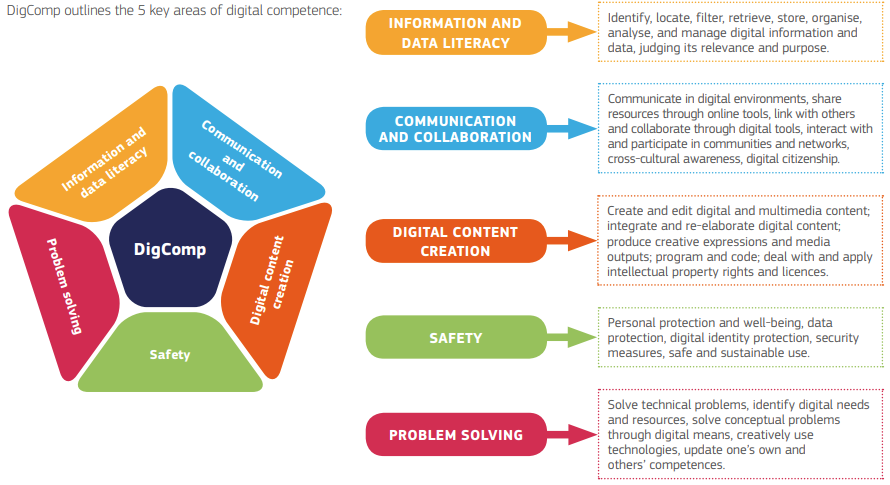 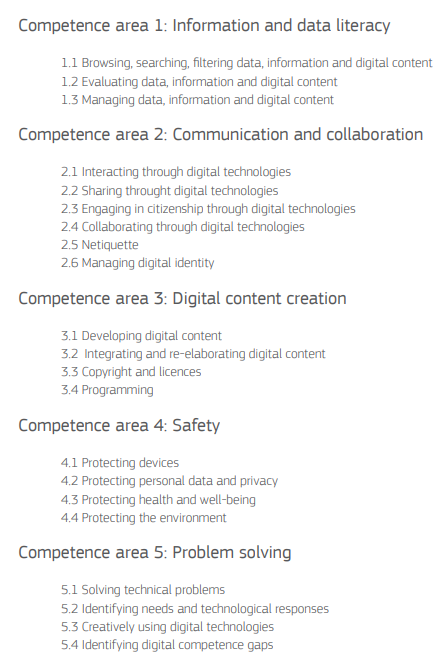 E-Protect Competency Scale
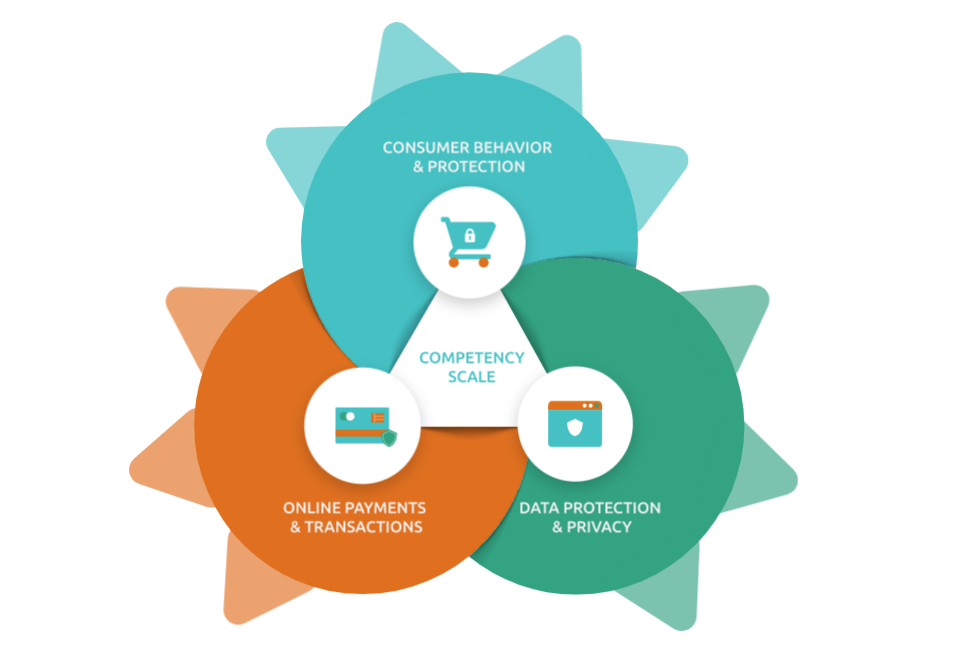 Visit our website: 

www.eprotect-project.eu/competency-scale/
E-Protect Competency Scale
1. CONSUMER BEHAVIOUR & PROTECTION
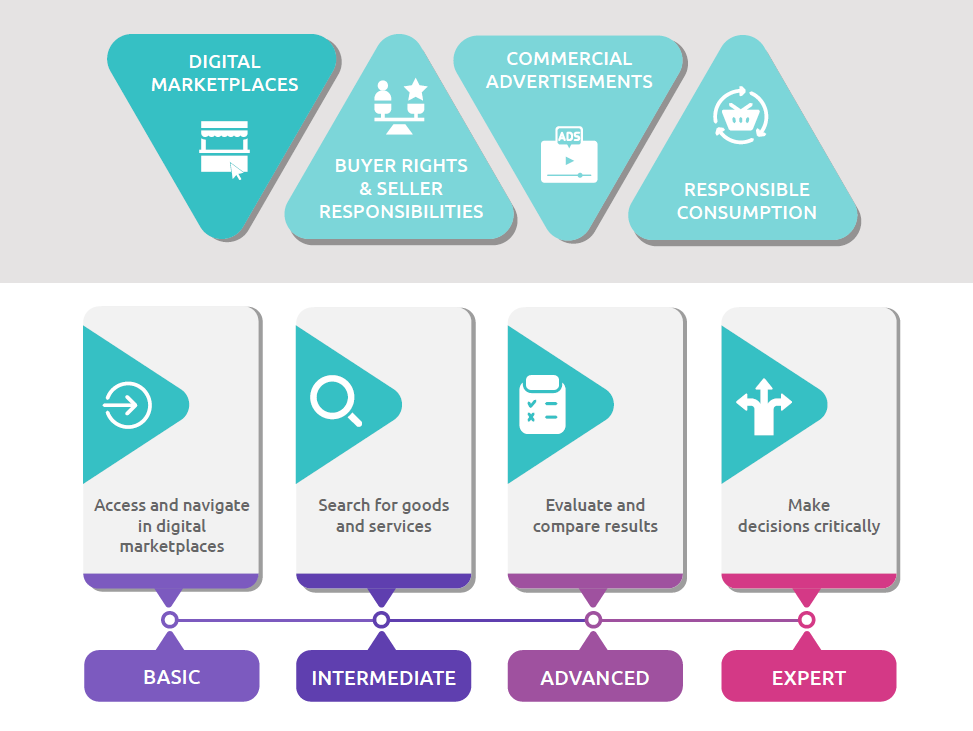 E-Protect Competency Scale
1. CONSUMER BEHAVIOUR & PROTECTION
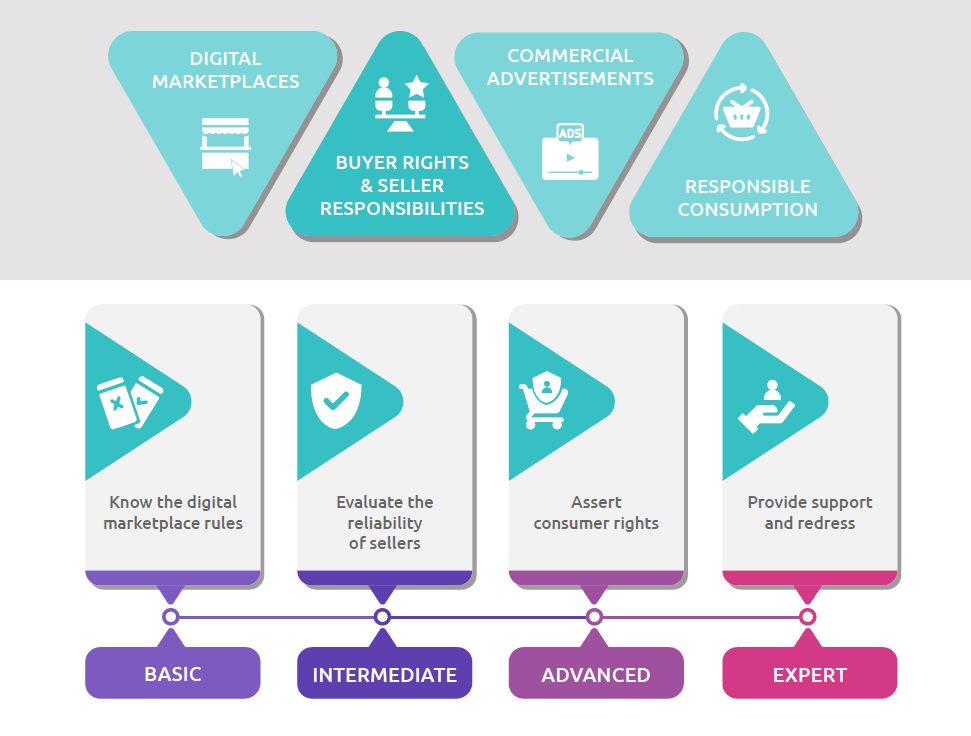 E-Protect Competency Scale
1. CONSUMER BEHAVIOUR & PROTECTION
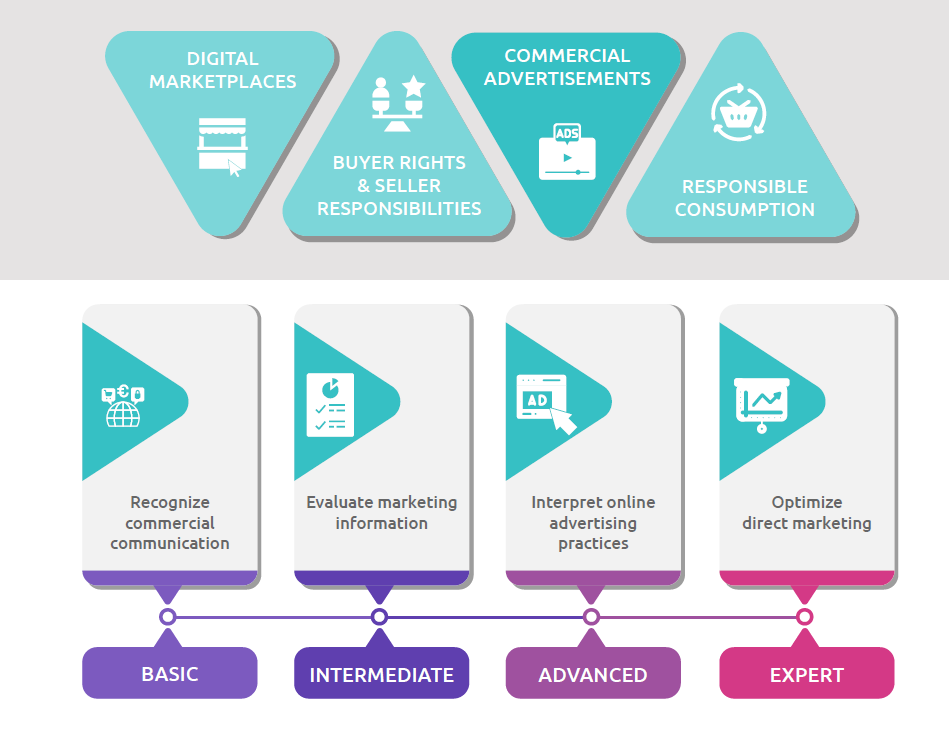 E-Protect Competency Scale
1. CONSUMER BEHAVIOUR & PROTECTION
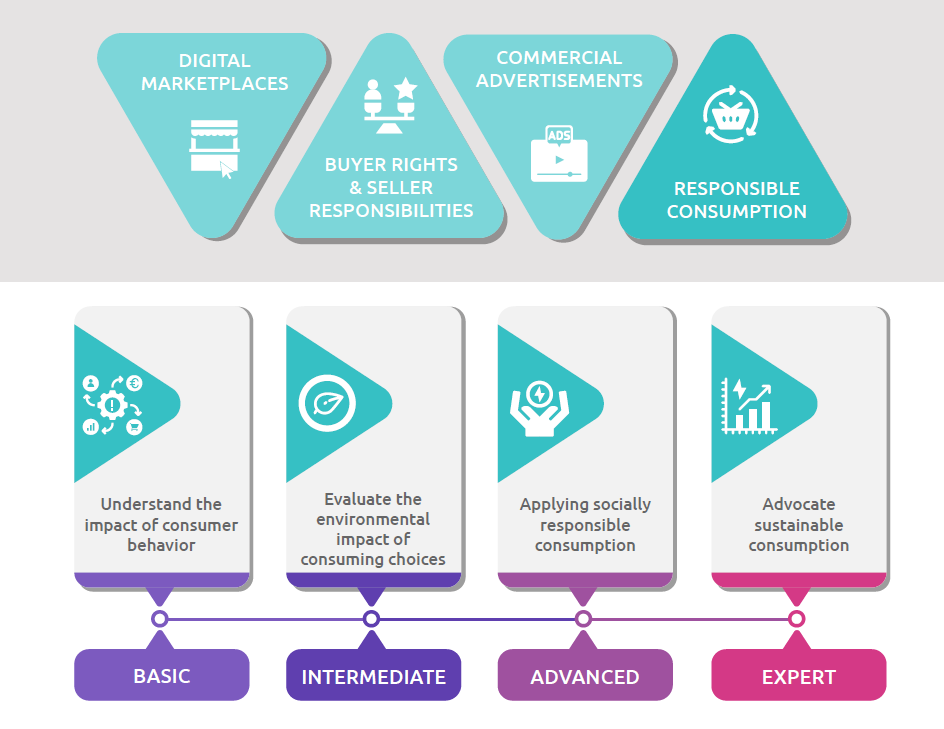 E-Protect Competency Scale
2. ONLINE PAYMENTS & TRANSACTIONS
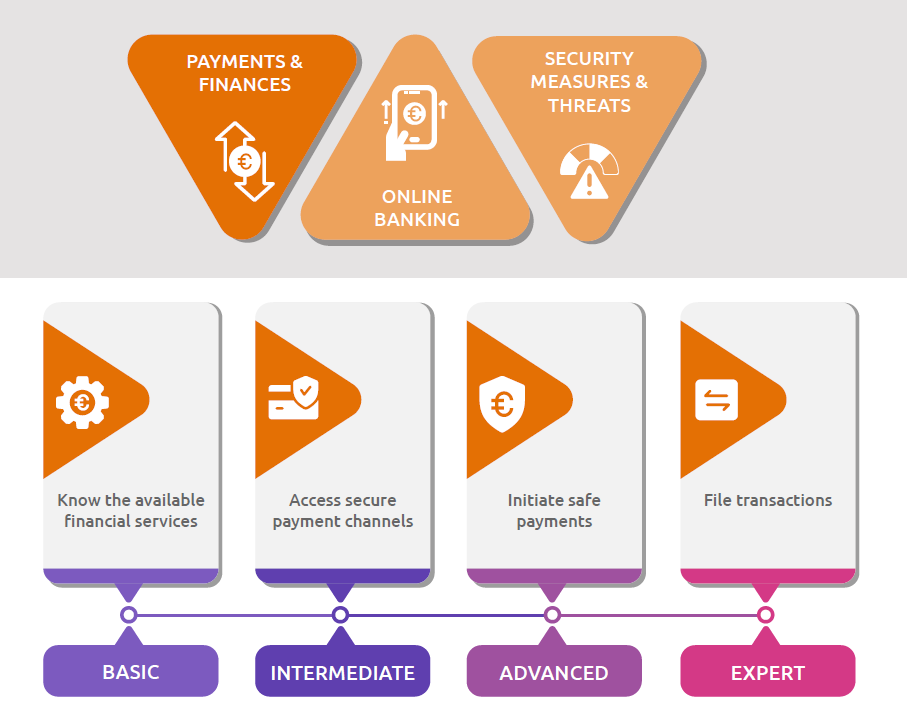 E-Protect Competency Scale
2. ONLINE PAYMENTS & TRANSACTIONS
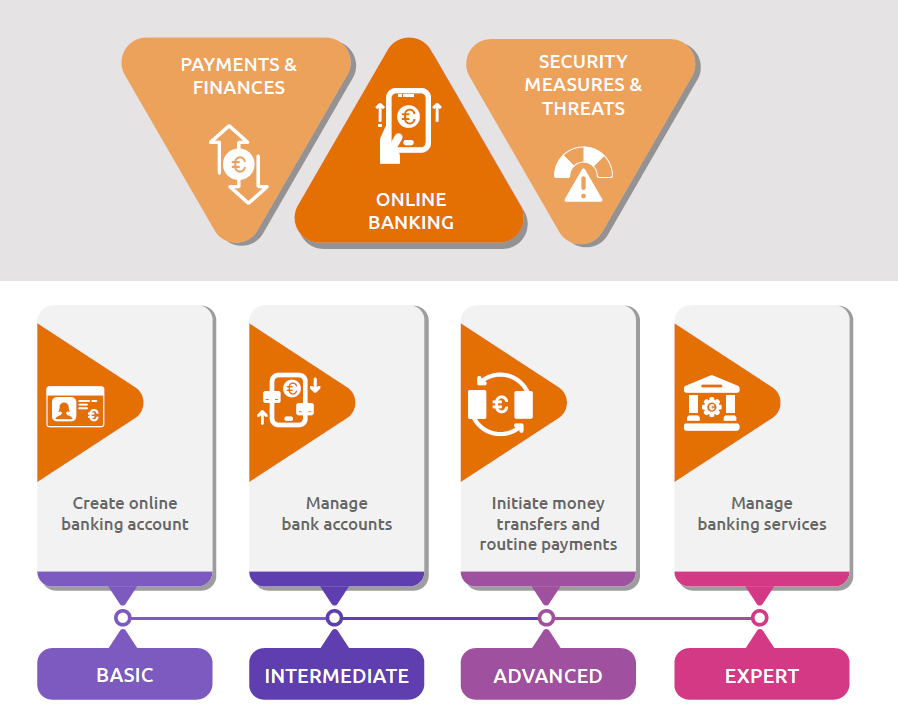 E-Protect Competency Scale
2. ONLINE PAYMENTS & TRANSACTIONS
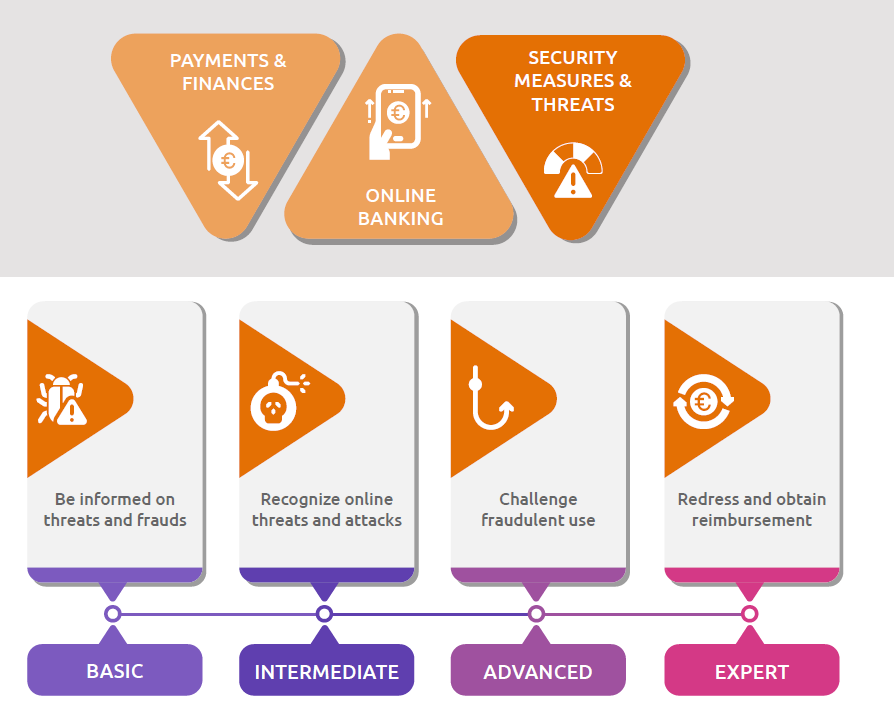 E-Protect Competency Scale
3. DATA PROTECTION & PRIVACY
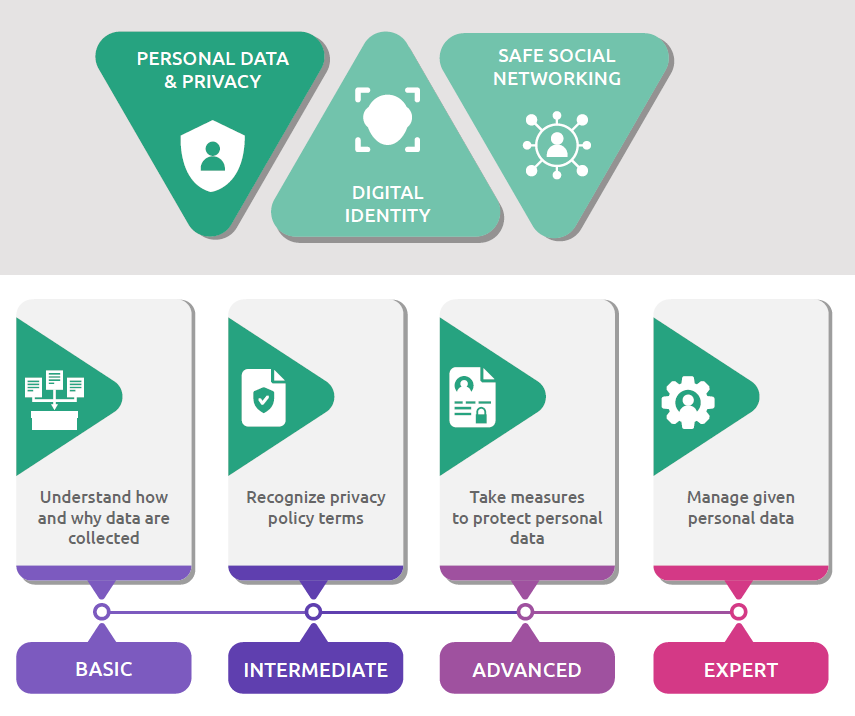 E-Protect Competency Scale
3. DATA PROTECTION & PRIVACY
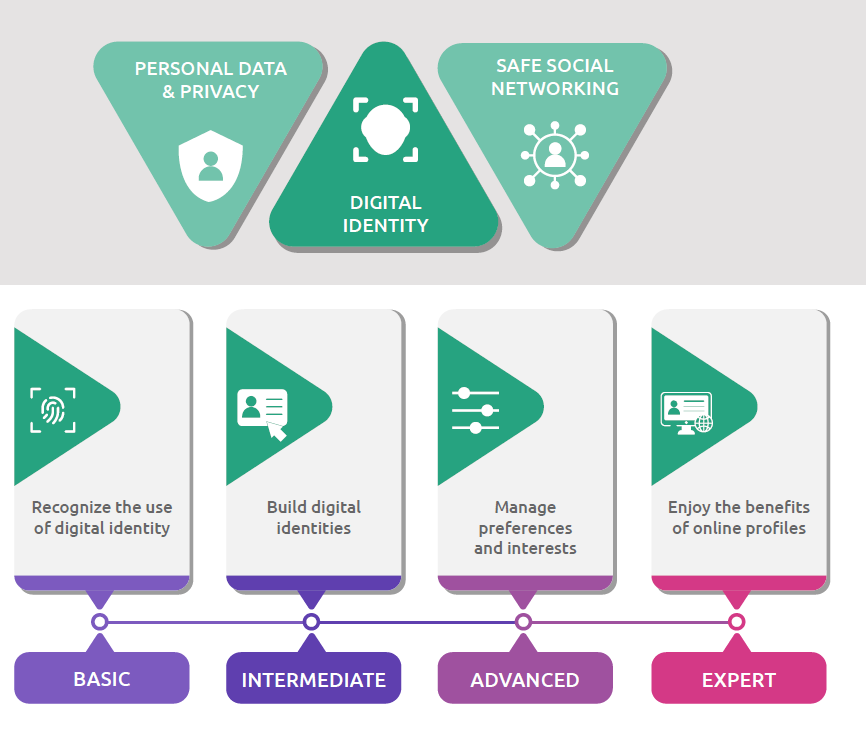 E-Protect Competency Scale
3. DATA PROTECTION & PRIVACY
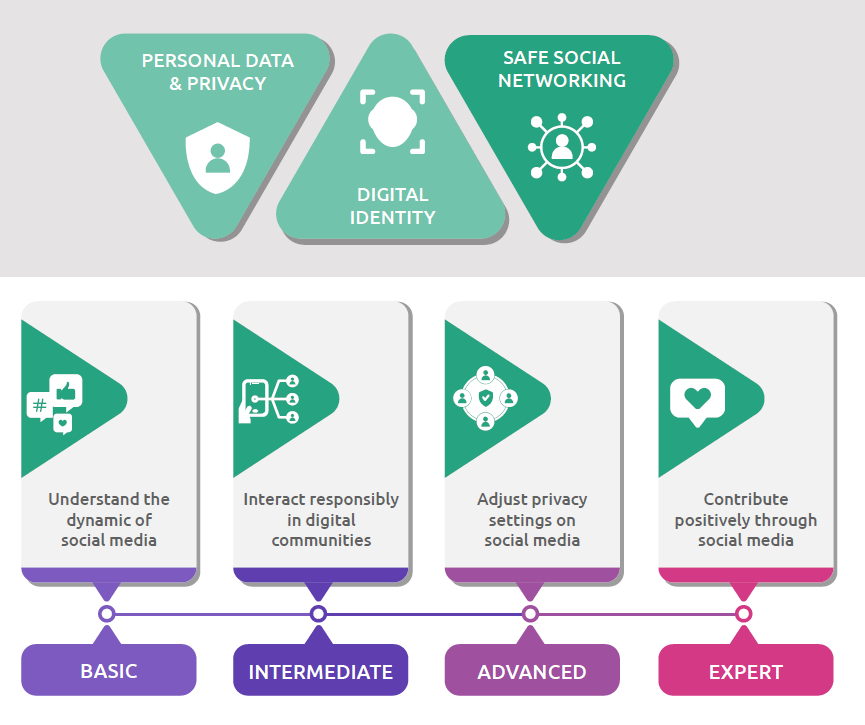 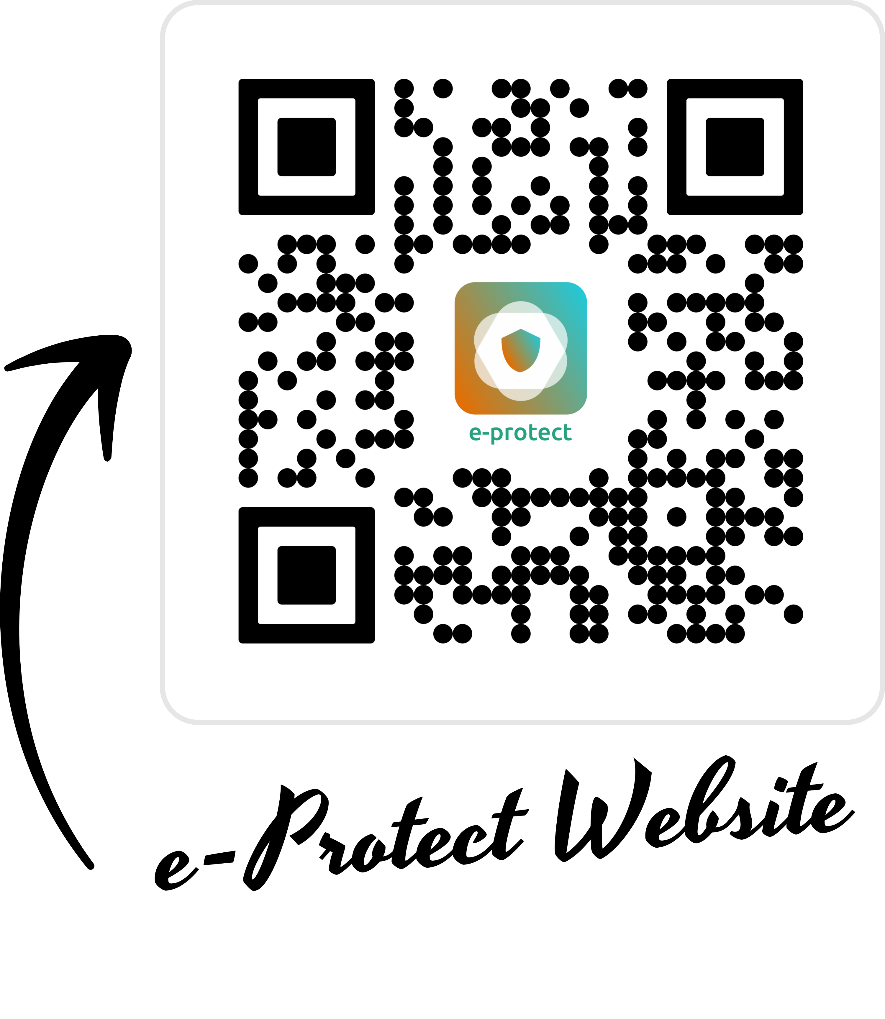 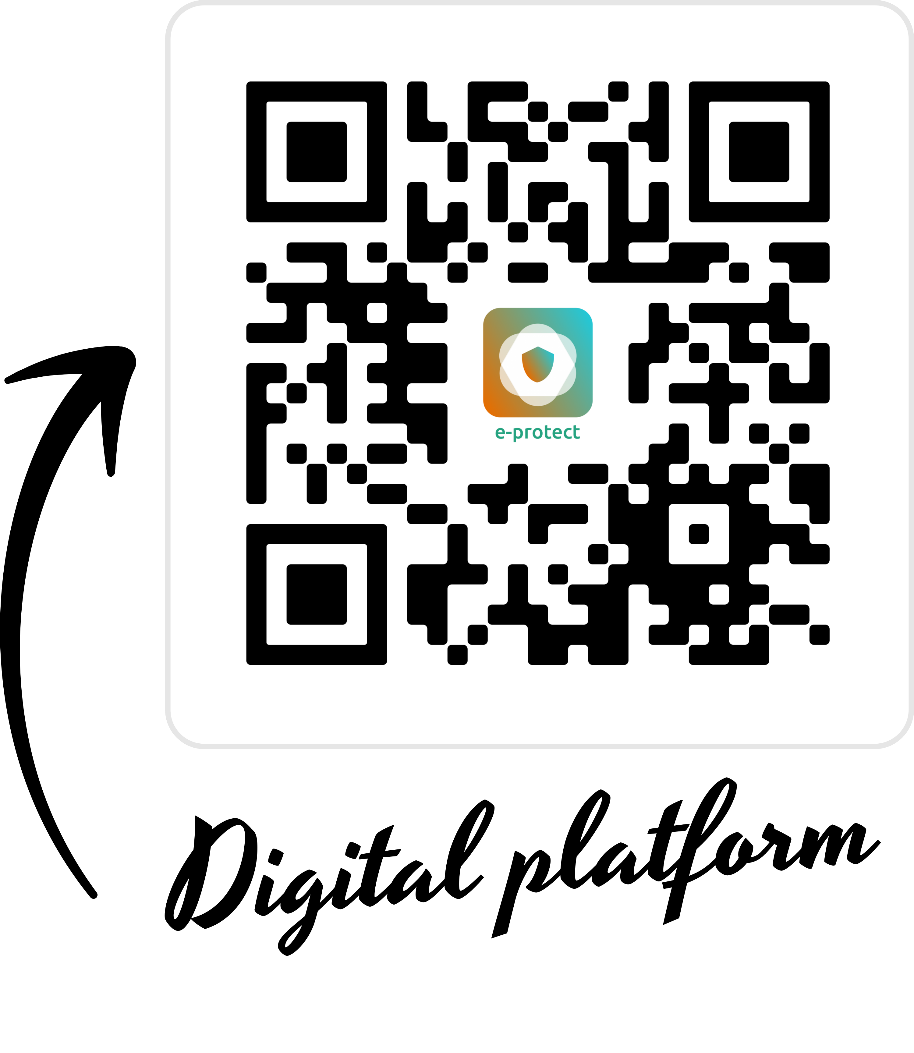 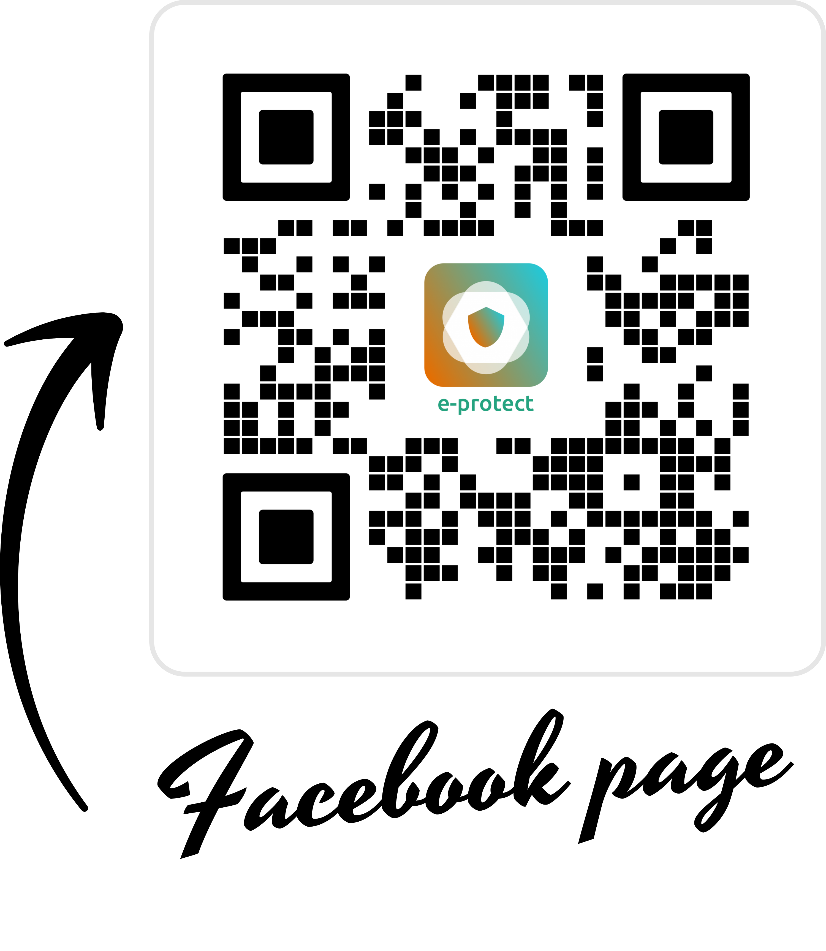 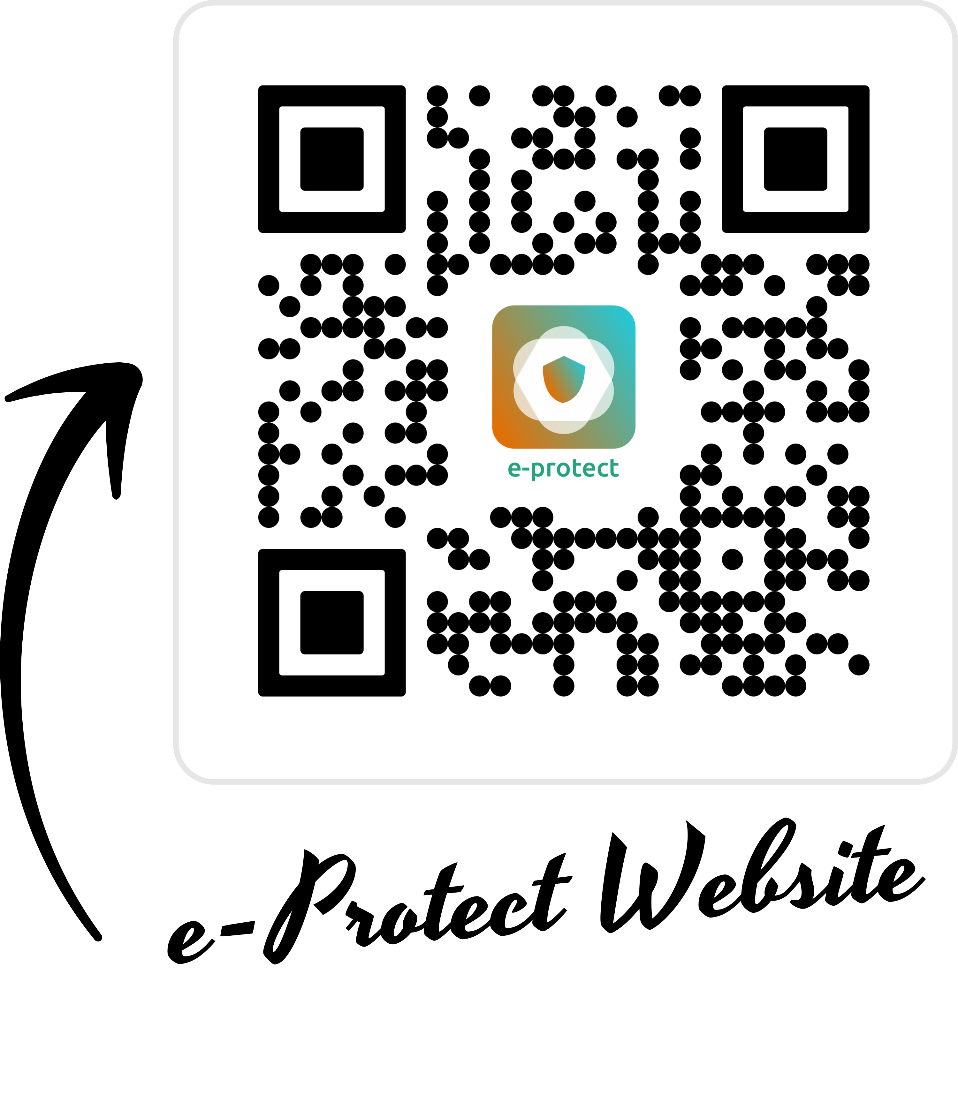 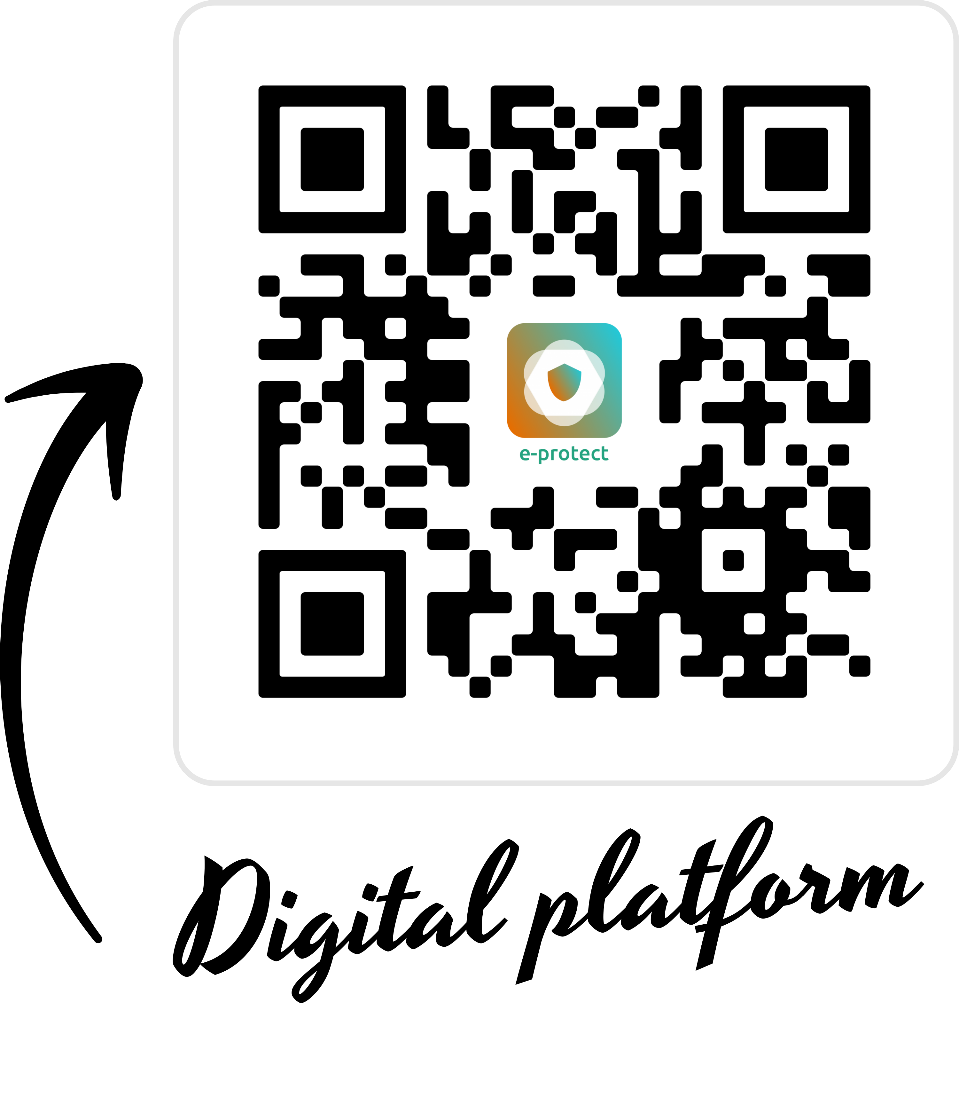 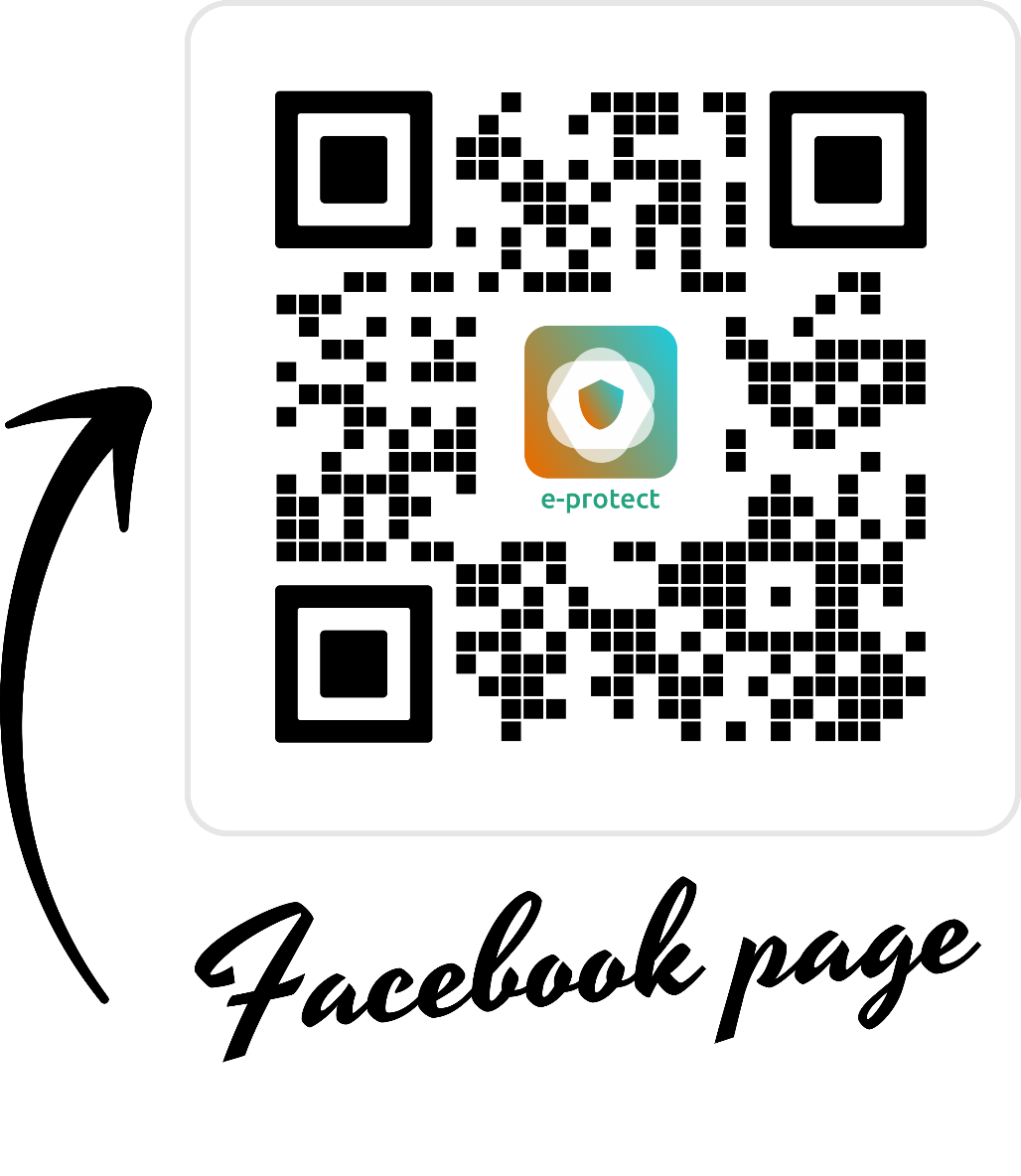 Emails please
www.menti.com
31 62 96 74